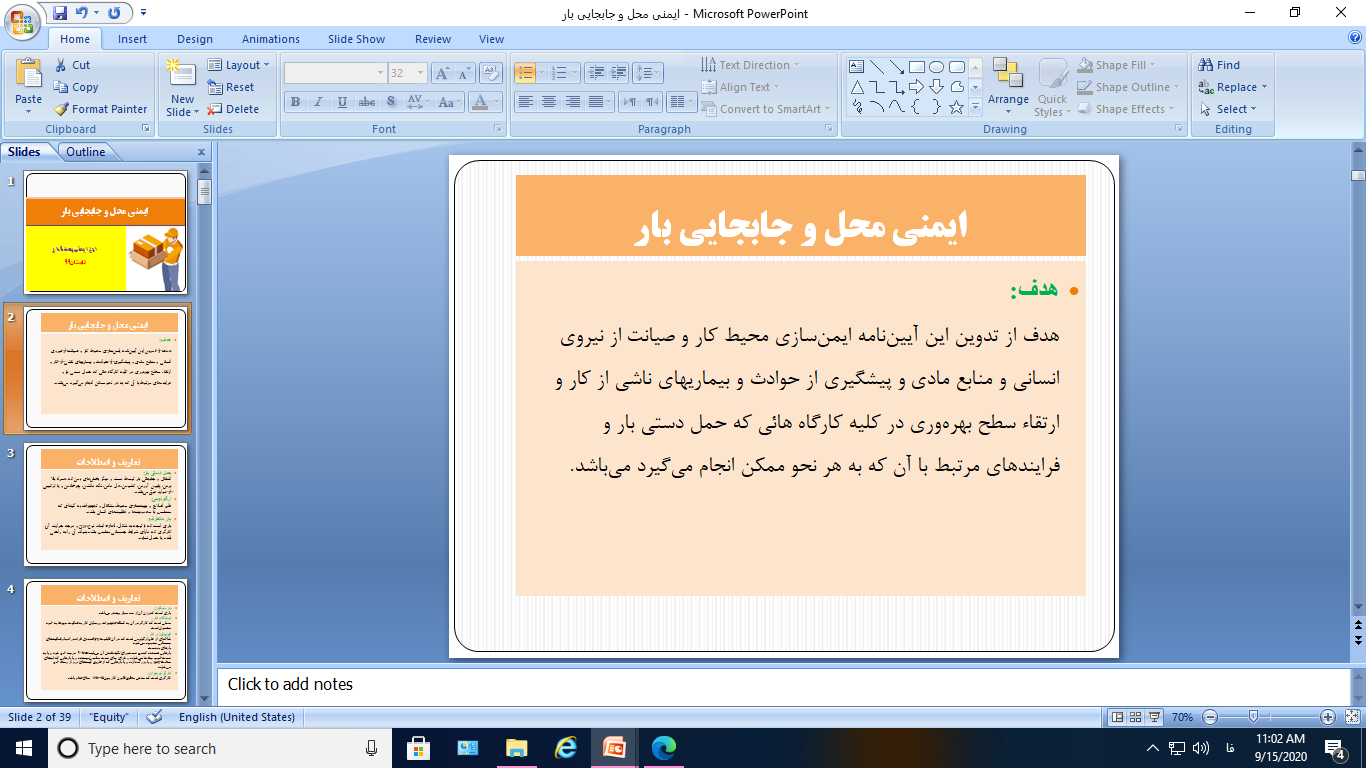 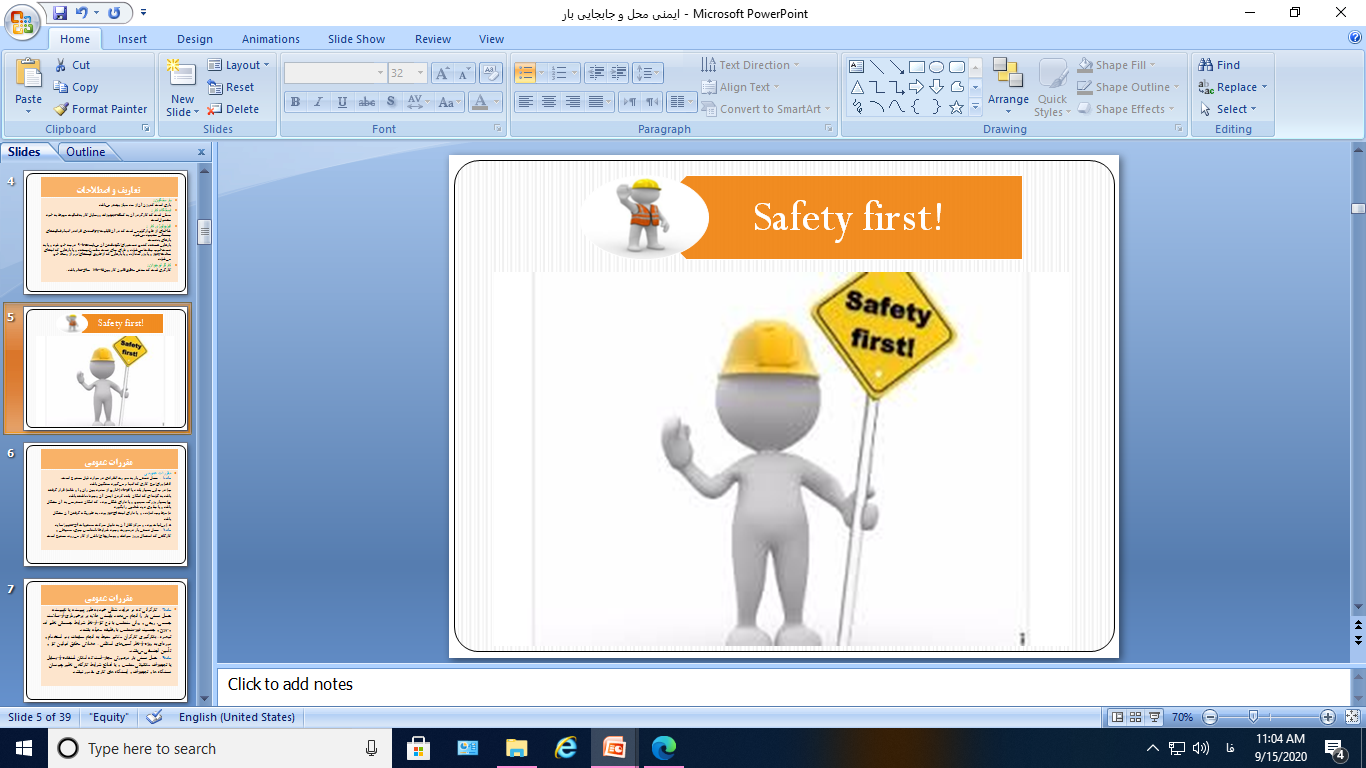 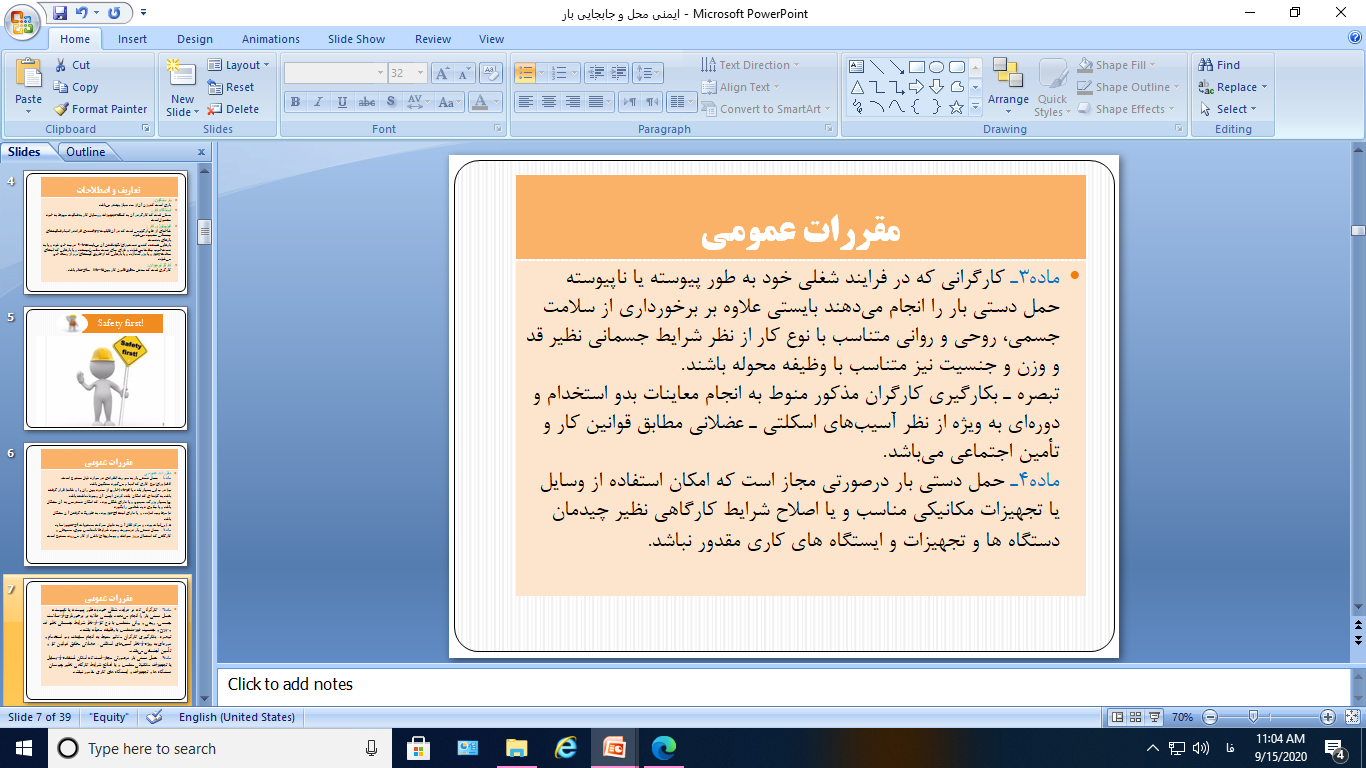 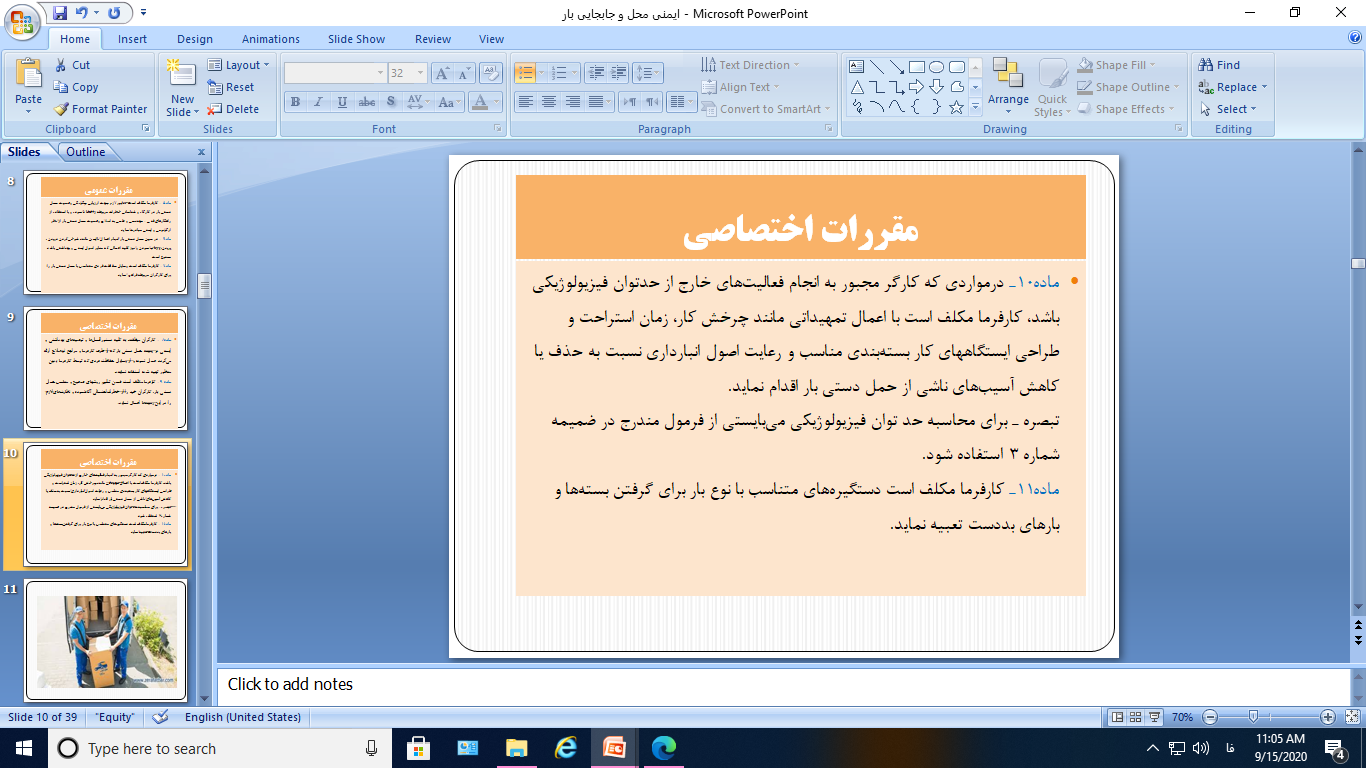 سلامت باشید
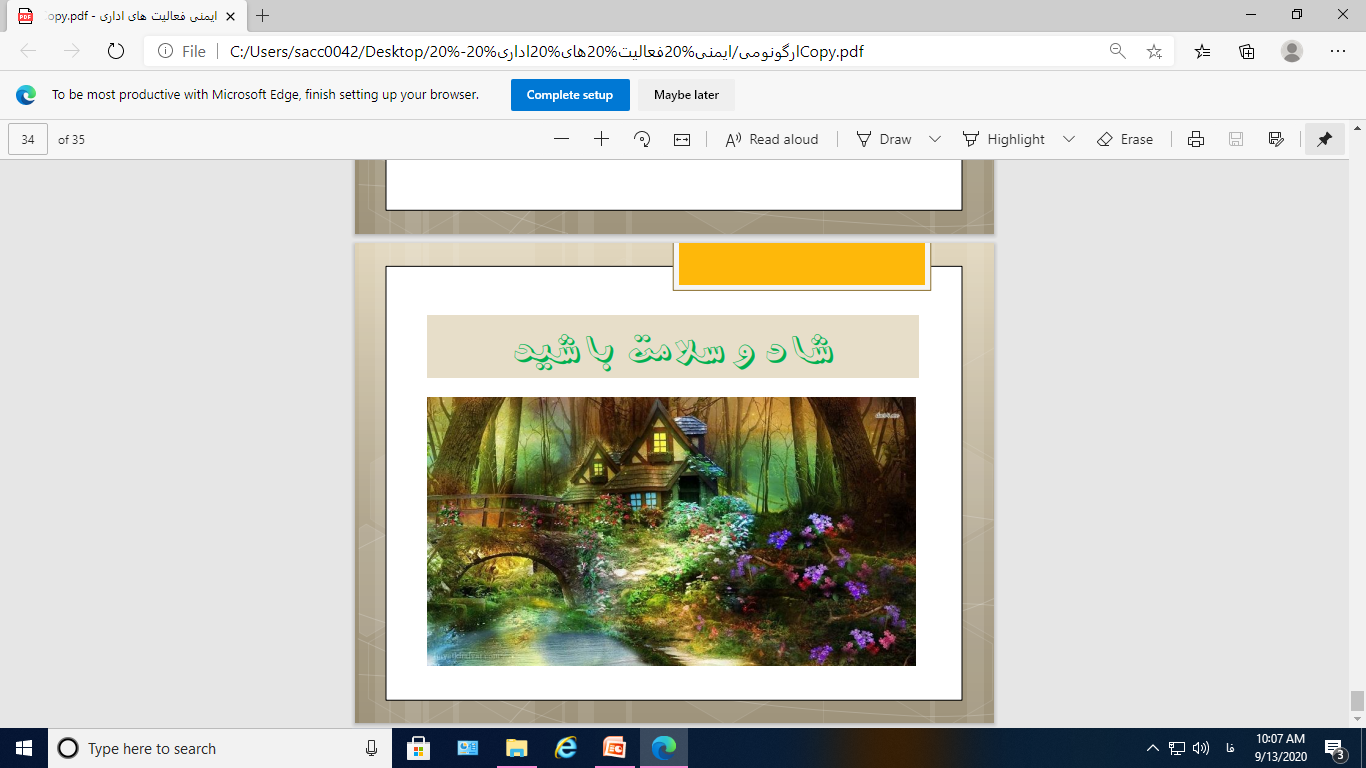